«ПРЕДАНЬЯ     СТАРИНЫ ГЛУБОКОЙ…»
Учитель начальных классов 
МОУ СО школы №9 г. Кандалакши
Мурманской области
 Вдовина Татьяна Михайловна
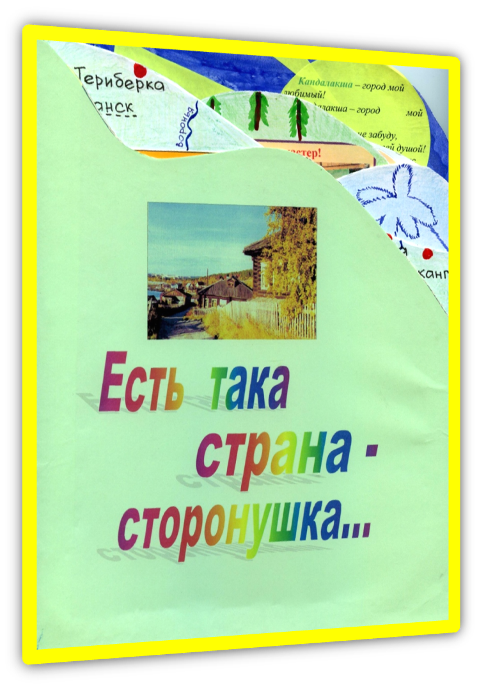 Морская карта (XIII век) 
Первое изображение Кольского полуострова (Biarmia). 
Кандалакшский залив Белого моря (Lavcus Albus) .
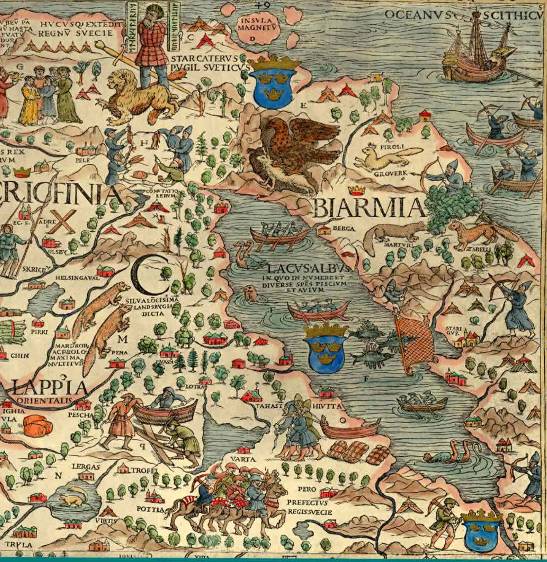 Умба
Варзуга
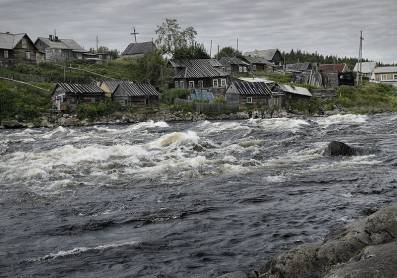 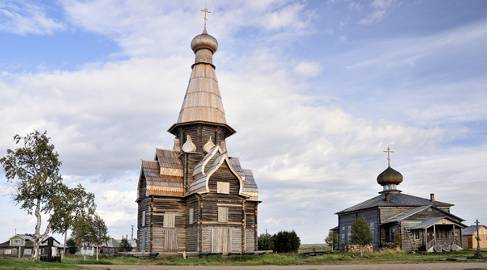 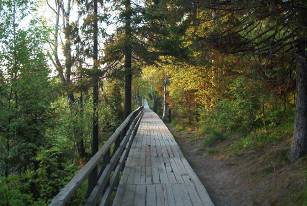 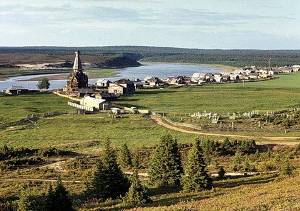 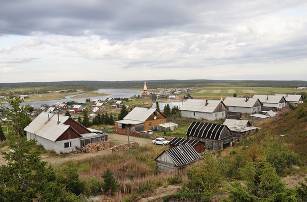 «У моря живём, морем кормимся, море – наша кормилица»
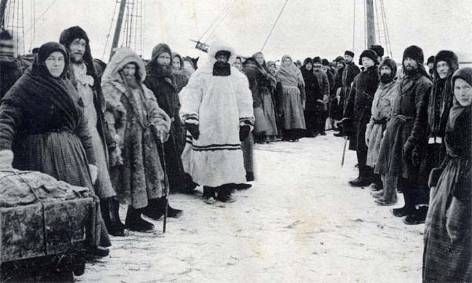 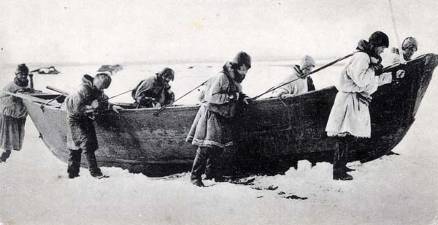 Поморские поговорки и пословицы …
«И радость, и горе помору – все от моря…»
«Улов то уловом, а все и красота морская тянет…»
«Море закалку дает и телу, и сердцу…»
«Помор наукой отцовской, дружками да своим трудом силен…»
Поморские  приметы…
С 9 - 10 лет вместе с отцами уходили на рыбный промысел и сыновья…
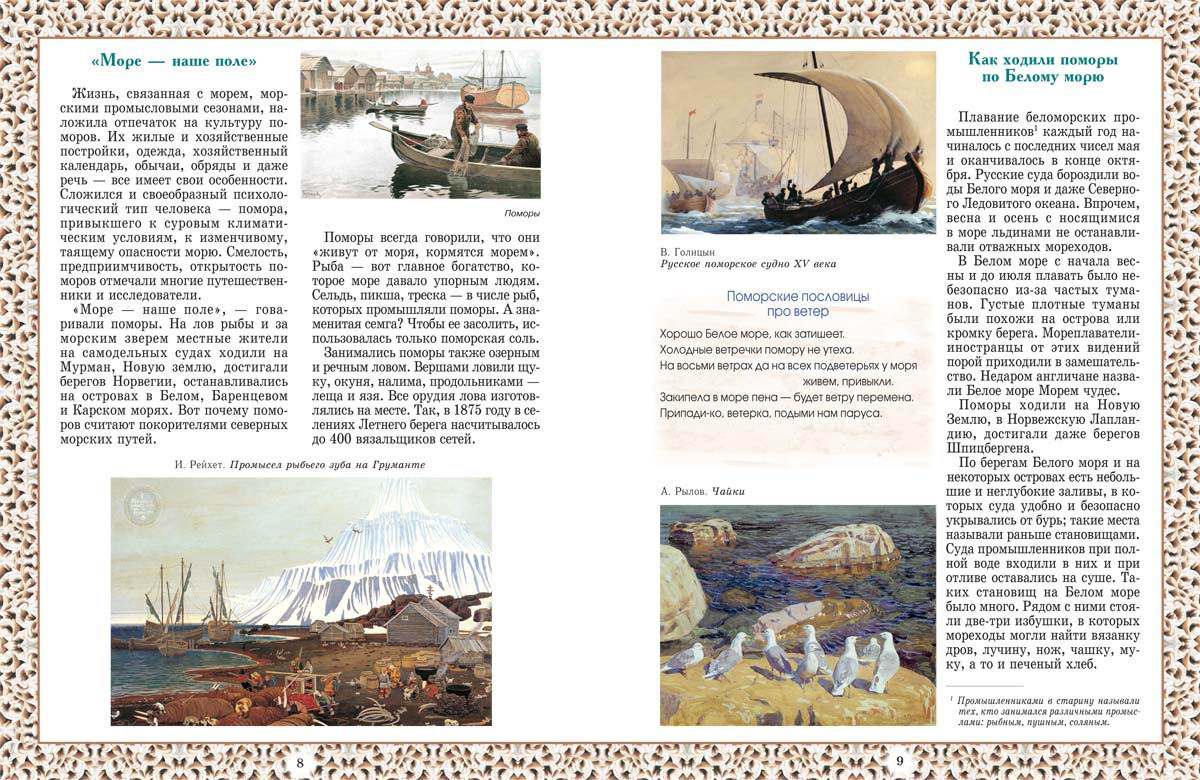 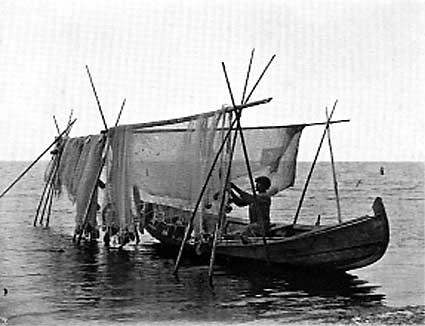 Поморы тщательно готовили снасти к рыбному промыслу…
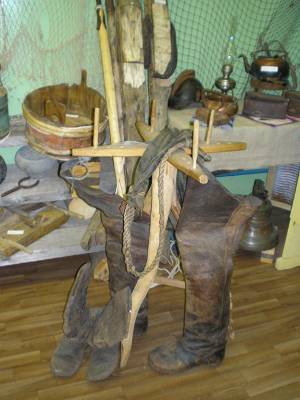 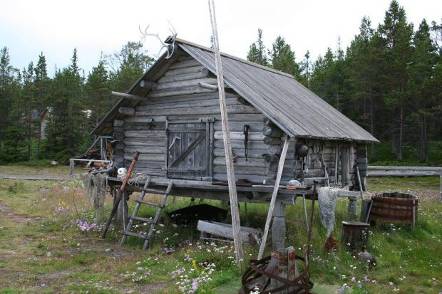 Терский берег скалистый, горы древни, горы чёрны, как медведи лежат. А по берегам стоят небольшие избушки – тони.
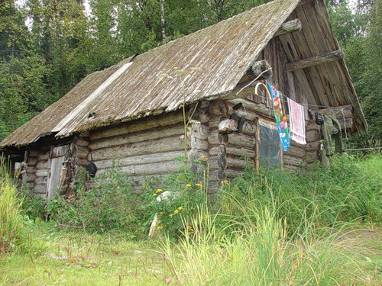 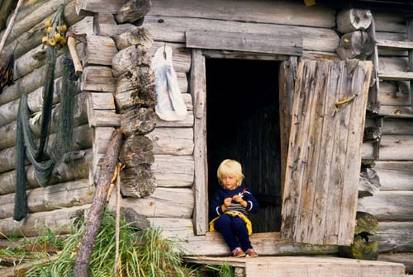 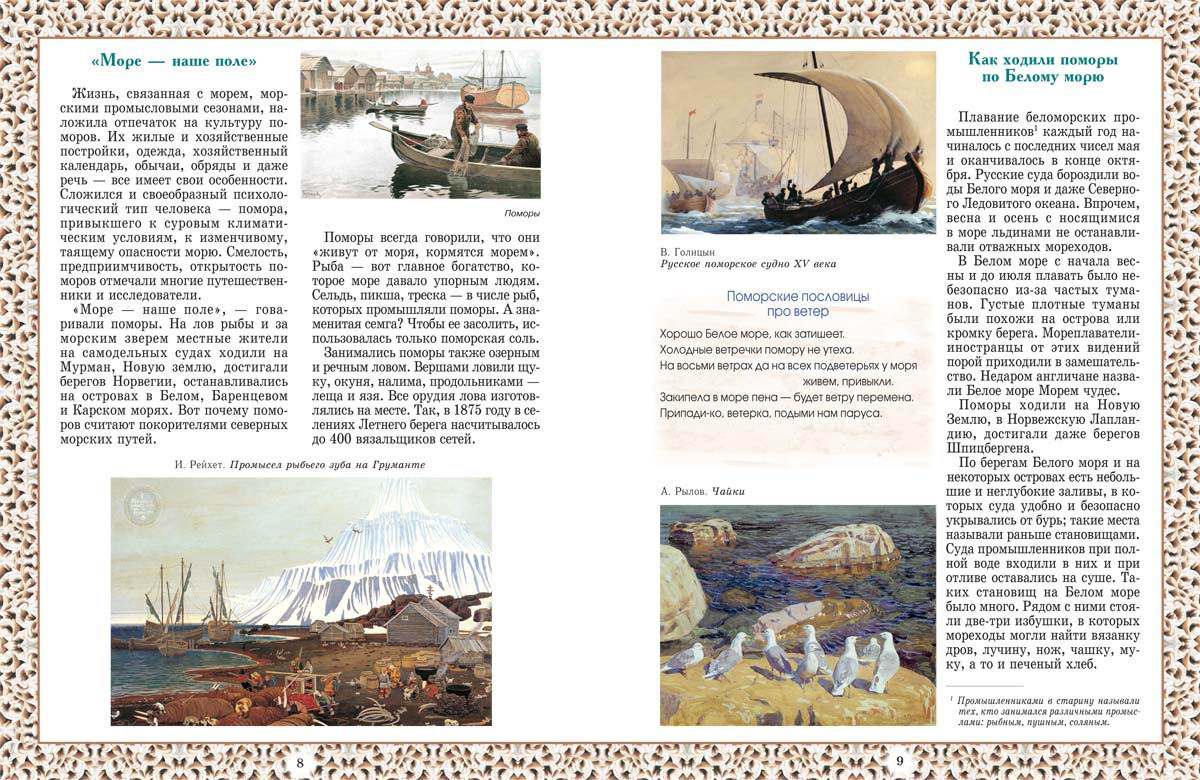 «Явился гость на порог, хоть пой, хоть тужи, но приют окажи, крепким чаем напои…»
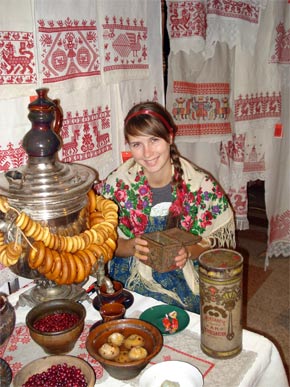 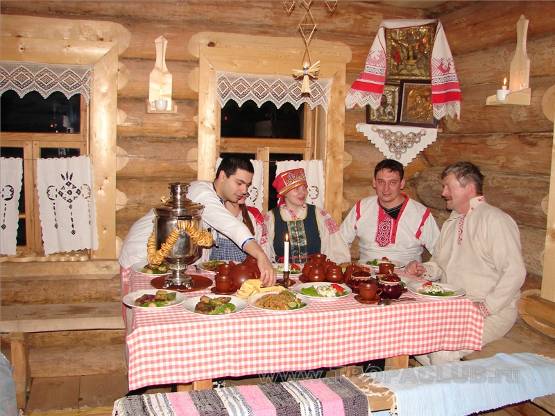 Что это?
шаньга
кулебяка
вьюшка
старицок
Угадай-ка…
байна
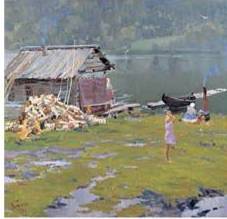 карбас
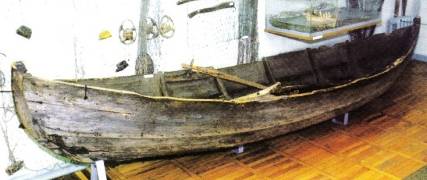 Угадай-ка…
зыбка
буй
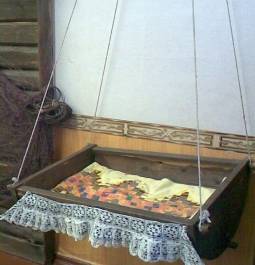 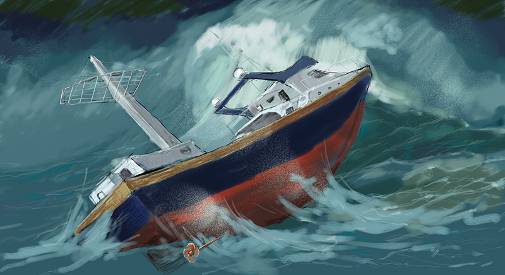 Угадай-ка…
лесина
варава
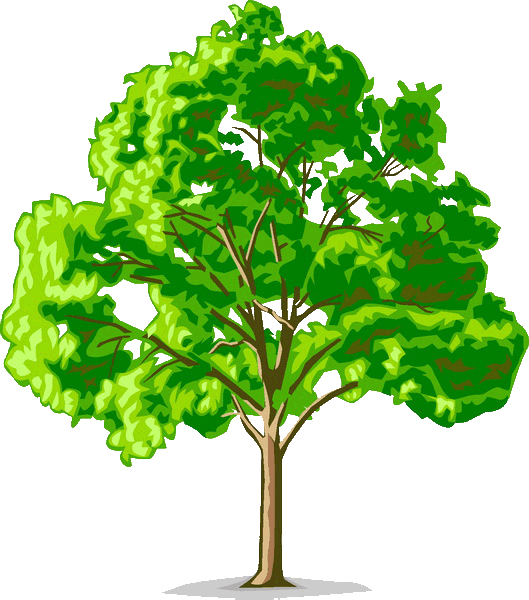 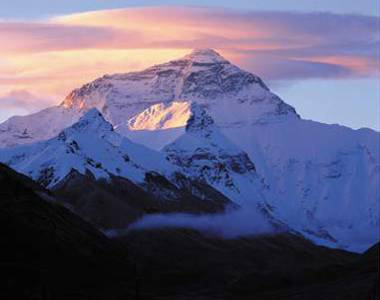 «Морем живем, ему и песни поем»…
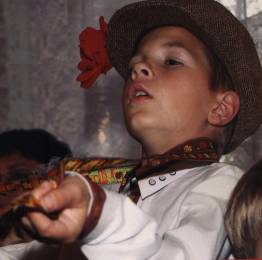 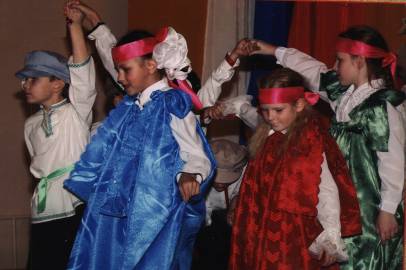 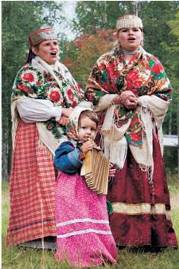 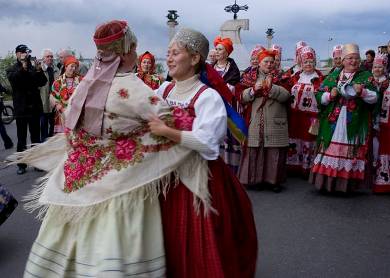 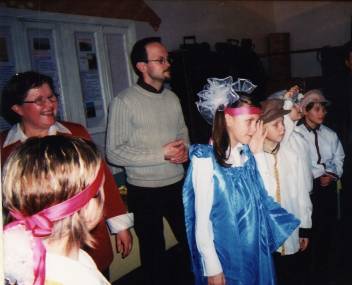 Иные сказки долгие были – на два, на три вечера хватало…
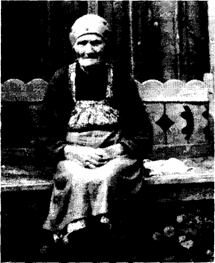 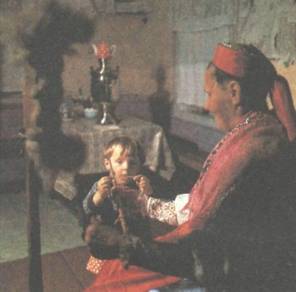 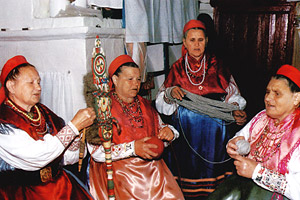 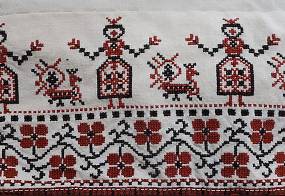 Поморские  загадки…
Виталий Бубенцов
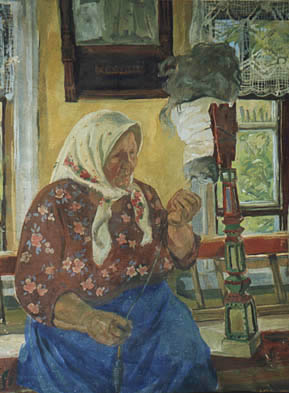 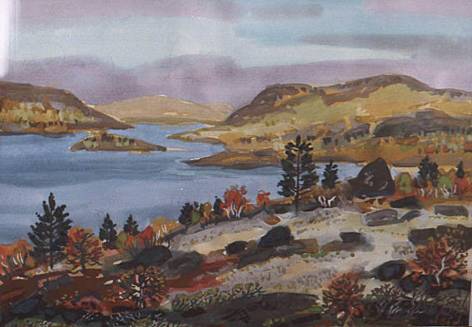 Арви Хуттунен
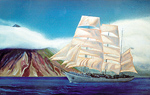 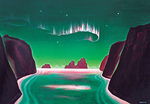 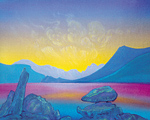 Николай Морозов
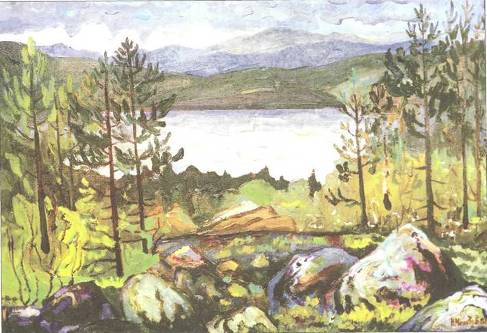 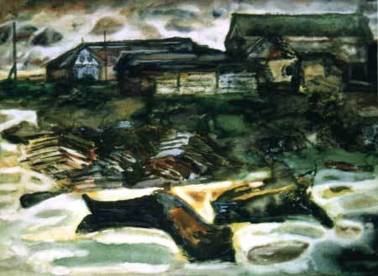 Анатолий Сергиенко
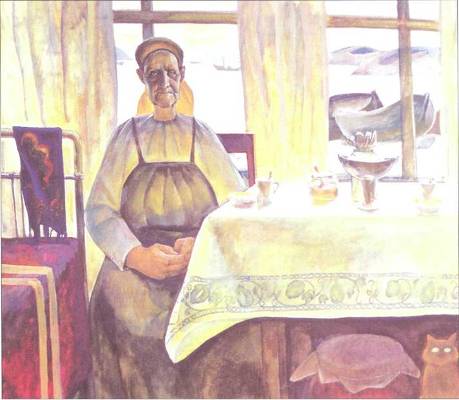 Михаил Кирин
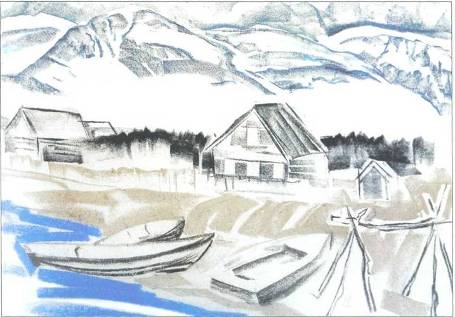 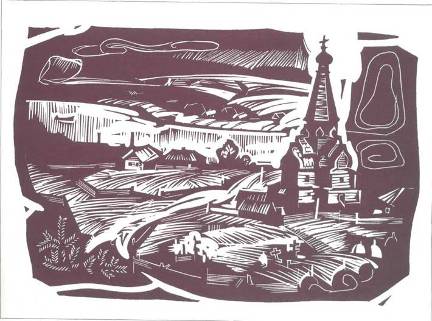 «Дом не стоит без фундамента; дерево не растёт с подрубленным корнем, человек не может жить без основы…. Сердцевинка должна быть в нём… А это – прошлое наше и светлая память о нём; народные обычаи и устои семейные; родной дом».
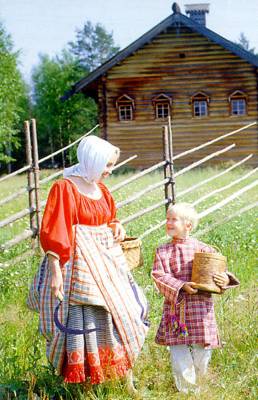 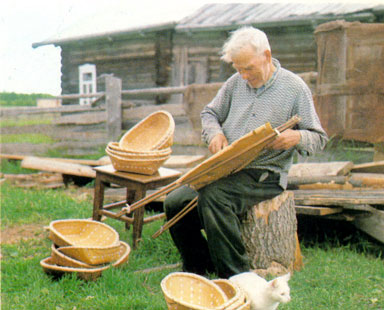